Numerical Descriptives in R
EPID 799C
Monday, Sept. 11, 2017
Today’s Overview
Lecture: Basic descriptive statistics in R

Practice: Group exercises with the births dataset
Key Functions for Numerical Summary Measures
Measures of Centrality
mean()
median()
mode()

Measures of Spread
min()		max()	
quantile()	range()
sd()		var()
Key Functions for Numerical Summary Measures
Measures of Centrality
mean()
median()
mode()

Measures of Spread
min()		max()	
quantile()	range()
sd()		var()
General syntax:
function(dataset$variable)

Example:
mean(births$mage)
Key Functions for Numerical Summary Measures
Measures of Centrality
mean()
median()
mode()

Measures of Spread
min()		max()	
quantile()	range()
sd()		var()
What happened?
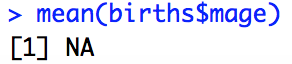 Key Functions for Numerical Summary Measures
Measures of Centrality
mean()
median()
mode()

Measures of Spread
min()		max()	
quantile()	range()
sd()		var()
General syntax:
function(dataset$variable)

If there is missing data:
function(dataset$variable, na.rm = TRUE)
Key Functions for Numerical Summary Measures
Measures of Centrality
mean()
median()
mode()

Measures of Spread
min()		max()	
quantile()	range()
sd()		var()
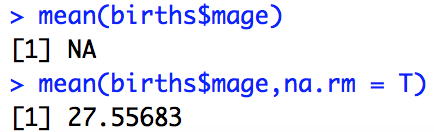 Key Functions for Multiple Summary Measures
summary() is a generic function that produces result summaries depending on the class of the first argument
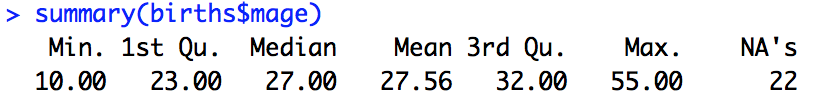 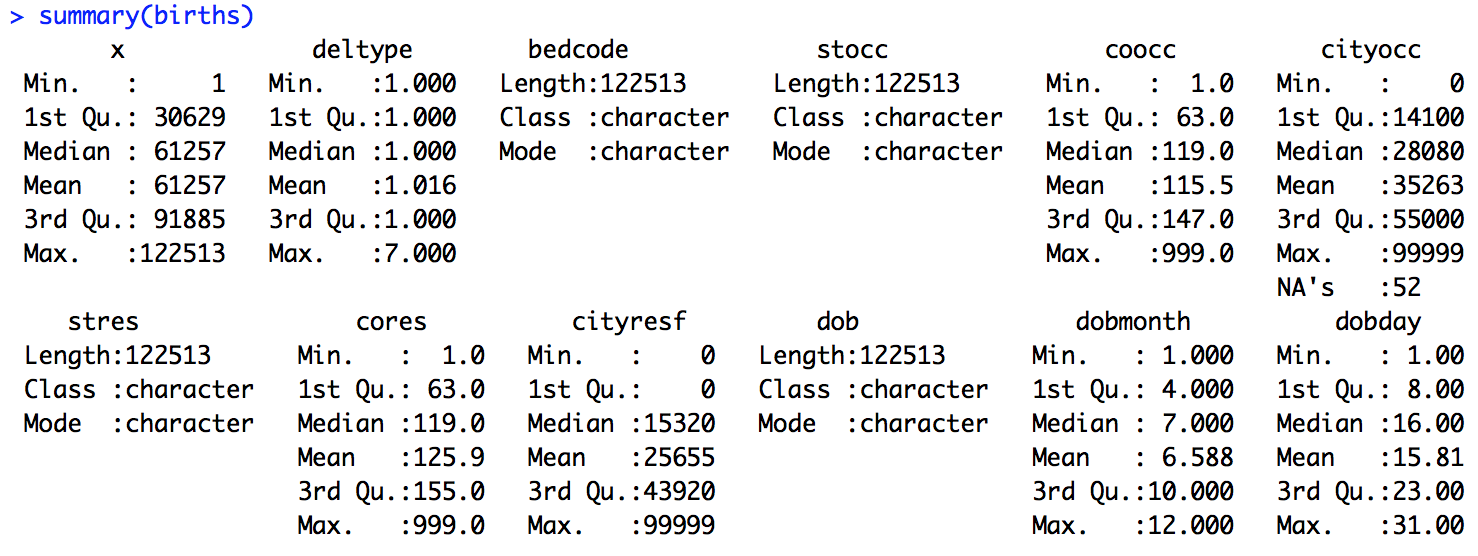 Summary() is flexible & takes different classes of objects
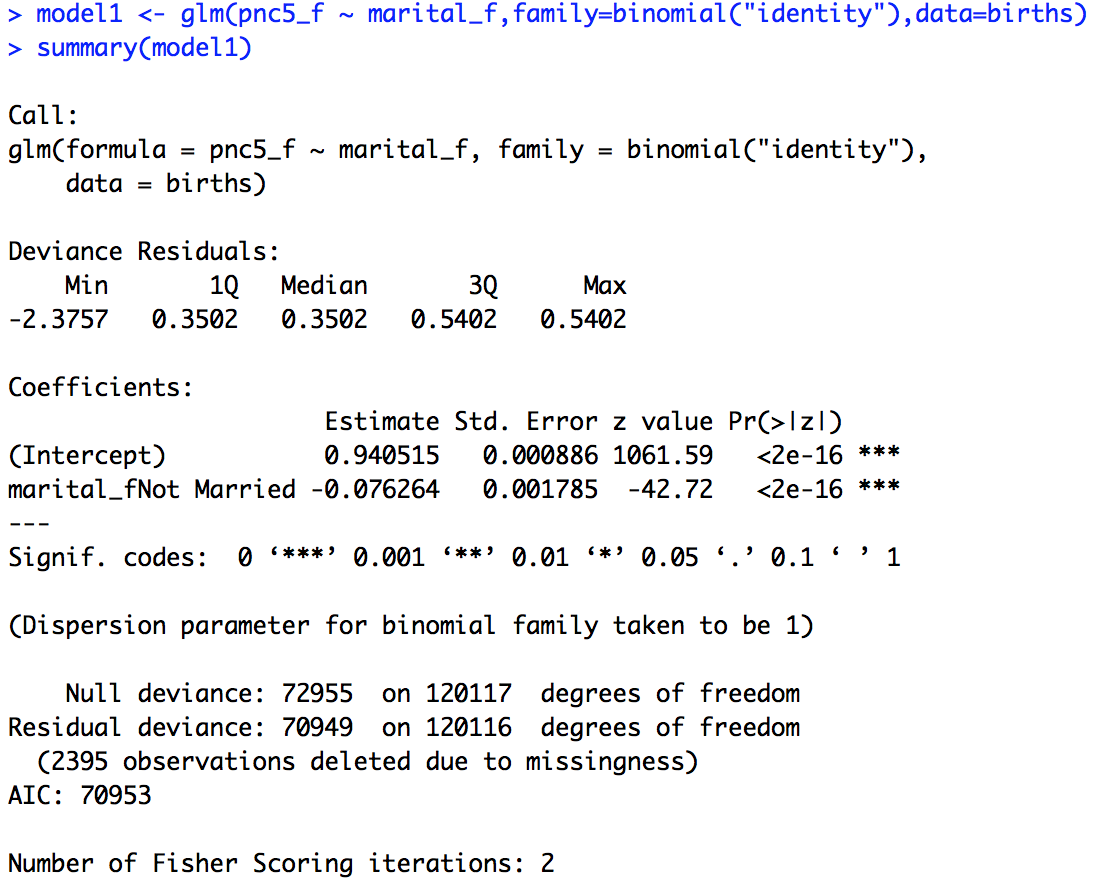 Looking ahead:
summary() helps you look at and summarize your regression model output!
Summary() is flexible & takes different classes of objects
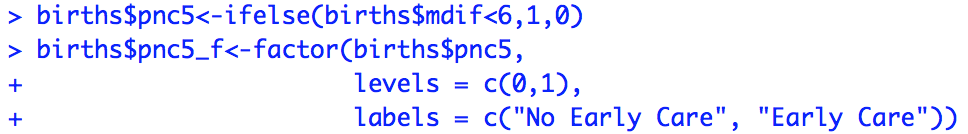 Backing up:
Factor variables are an important class in R and useful for producing summary statistics, plots, and regression models
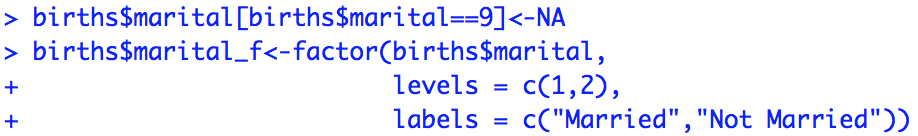 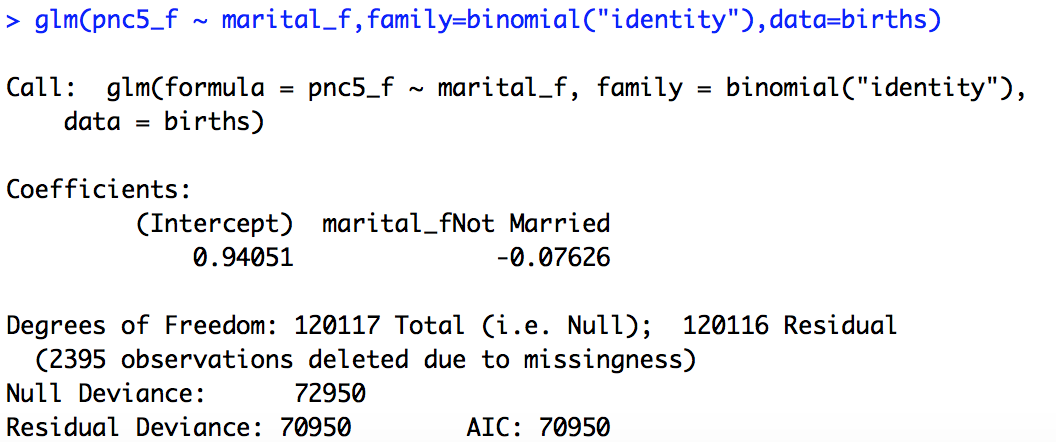 Key Functions for Multiple Summary Measures
describe() from the Hmisc package is another generic method for summarizing a vector, matrix, or dataframe
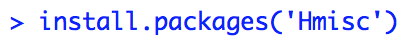 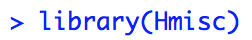 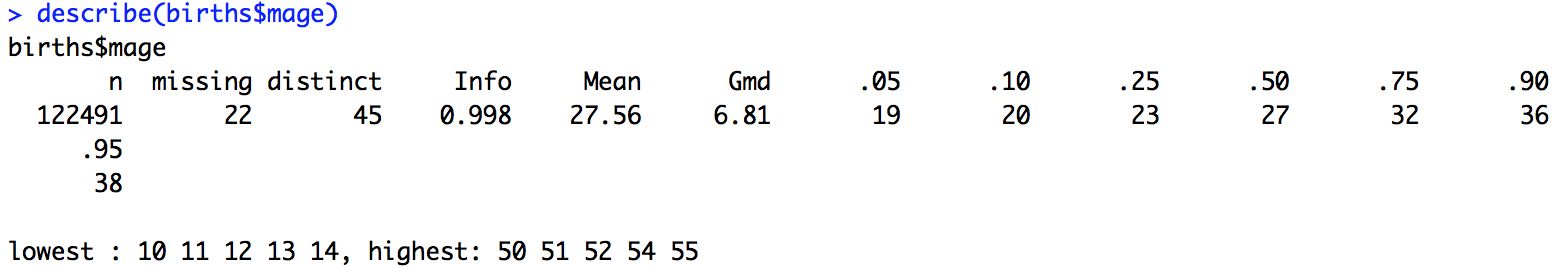 Key Functions for Multiple Summary Measures
describe() from the Hmisc package is another generic method for summarizing a vector, matrix, or dataframe
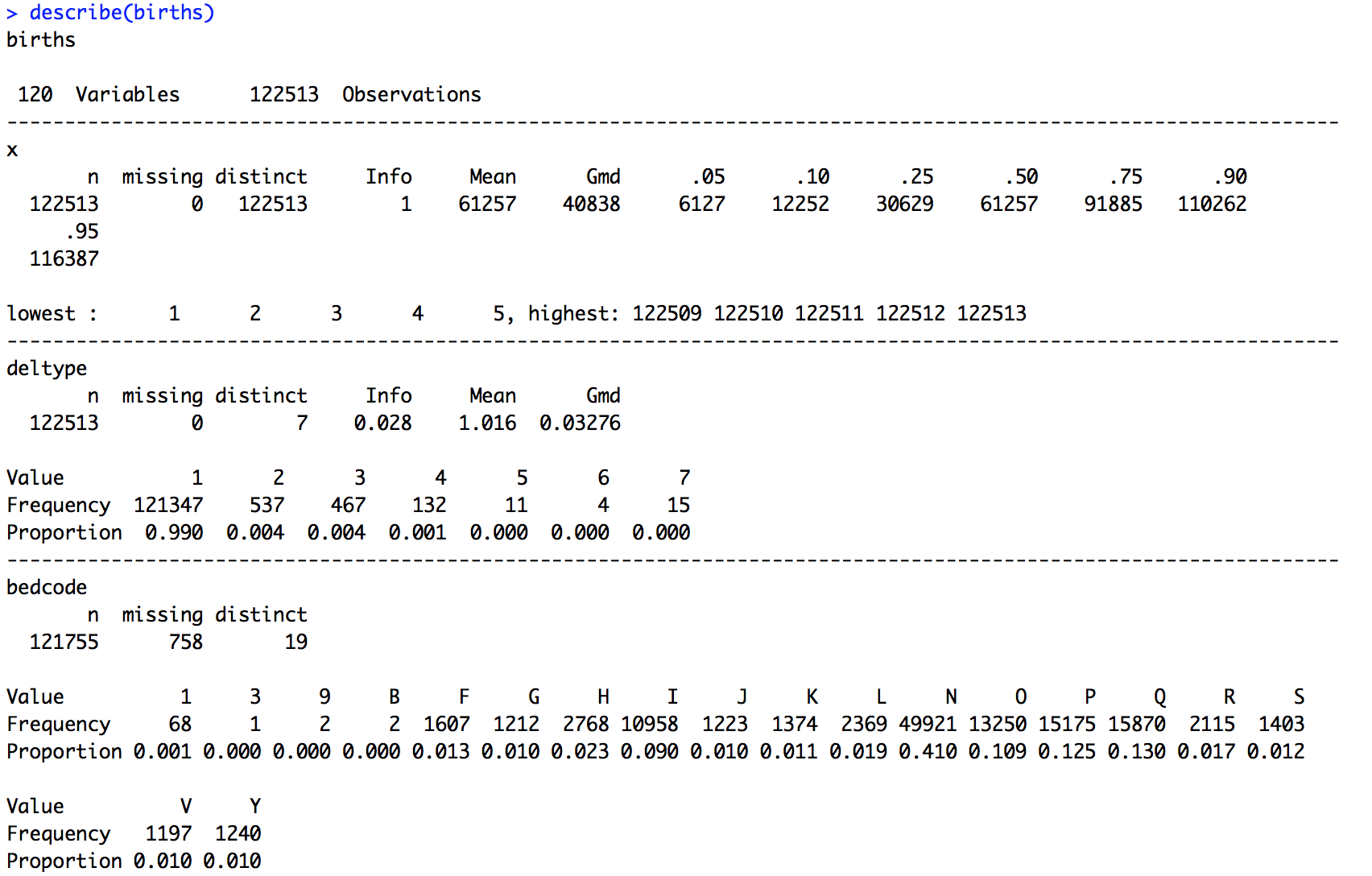 Summary() and Describe() with Categorical Variables
Use of these functions is not limited to numeric variables:
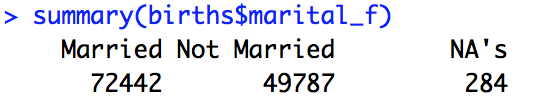 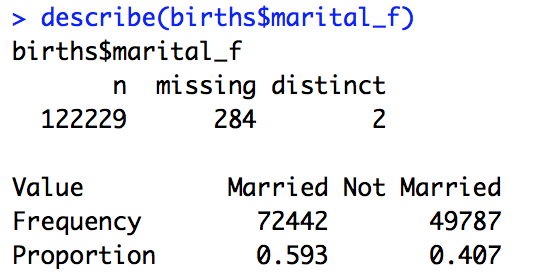 Summarizing Multiple Variables: The Apply() Family
Using the sapply function to get summary statistics: 

Calculates means for all variables in births dataset (excludes missing values and returns NA for non-numeric variables)

Using the lapply function to get summary statistics: 






Get mean, min, max, and sample size for specified variables, and bind together in a dataframe
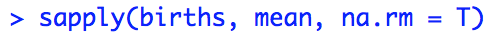 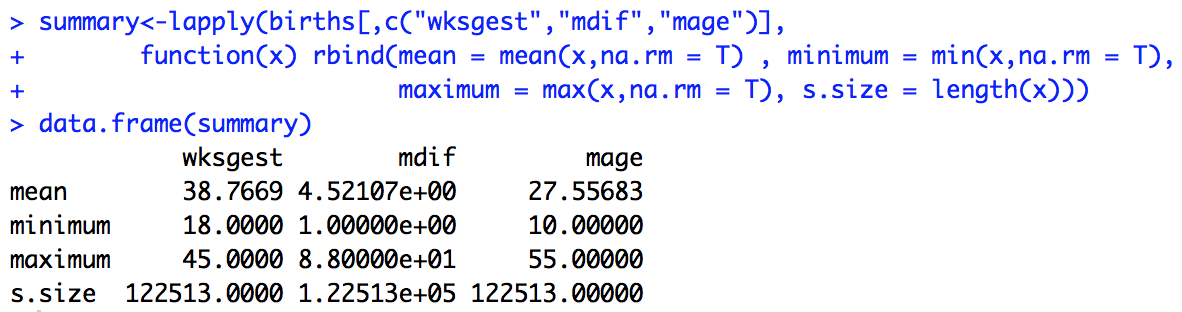 Summary Statistics by Subset or Group
Use indexing within the function




Use tapply(Summary Variable, Group Variable, Function)
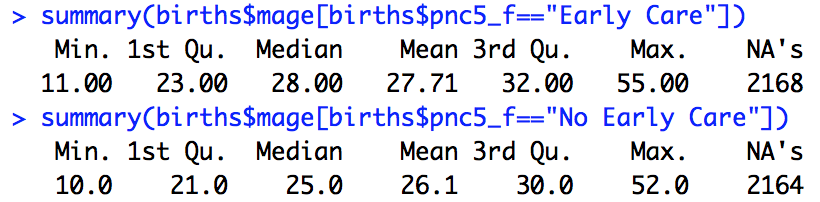 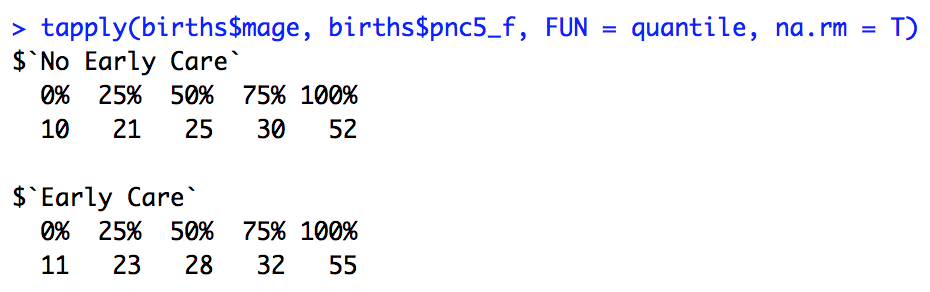 Summary Statistics by Subset or Group
Many other ways to do this!

My favorite: using the dplyr package (more on this soon)
Descriptive Statistics for Dates
Use the lubridate package to work with dates/times
In your homework: recode the dob string variable so that R recognizes it as a date




Once R recognizes this variable as a date, you can use the same descriptive statistic functions to evaluate and summarize the date values in your data
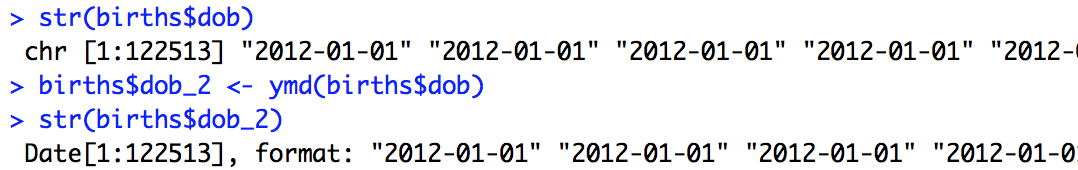 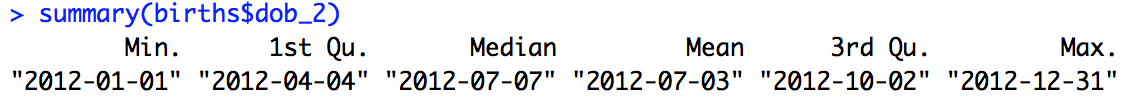 Practice with Descriptive Statistics
Practice exercises are posted to the course website
All questions focus on the births dataset

Work as a group on the descriptive statistics exercises
Apply the functions we’ve introduced today

For R veterans, try out the challenge questions 
Will require some pre-processing of the data